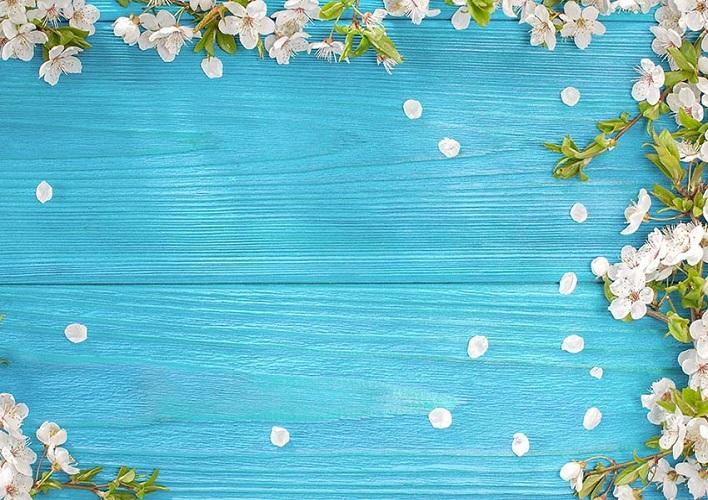 Centar za odgoj i obrazovanje Krapinske Toplice
Hrvatski jezik, 
6b i 6c razred
Veznici- ponavljanje

Mirjana Hrestak, prof. reh.
Prisjetimo se!
Primjer 1:Veznici povezuju riječi
Marin i Ana idu u kino.
Ivana je u dućanu kupila kruh i čokoladu.
Primjer 2:Veznici povezuju skupine riječi
Veliki zeleni skakavac i nestašni šareni leptir utrkuju se na livadi.
Nisam ponio zelenu torbu niti svoj stari kišobran.
Primjer 3:Veznici povezuju rečenice
Bio sam gladan pa sam otišao na ručak.
Želio sam kupiti sladoled, ali nisam imao novaca.
Zadatak 1: Prepiši tekst u bilježnicu i zaokruži veznike
Ivo i Ana idu u šesti razred. Ivo žuri kući nakon nastave jer mora pričuvati mlađeg brata. Neki dan je bilo lijepo vrijeme pa su otišli u park. Počela je padati kiša i puhao je vjetar. Nisu uzeli kišobrane ni kape pa su požurili kući.
Ana voli pjesmu i ples. Ona pjeva i pleše na pozornici. Često zaboravi napisati zadaću jer je jako umorna. Neki dan je zaspala pa je zakasnila na nastavu. 

Pomoć: u tekstu ima 10 veznika.
Zadatak 2: Prepiši rečenice u bilježnicu I umetni odgovarajući veznik/ pa, ali, i, jer, a
Ivo ___ Pero se smiju:
Sanja piše zadaću,___ ja se igram.
Rado bih otišao, ____nemam vremena.
Trčali su____ ih bole noge.
Nije došao_____ ga boli zub.
Nadam se da ste bili uspješni u rješavanju zadataka!